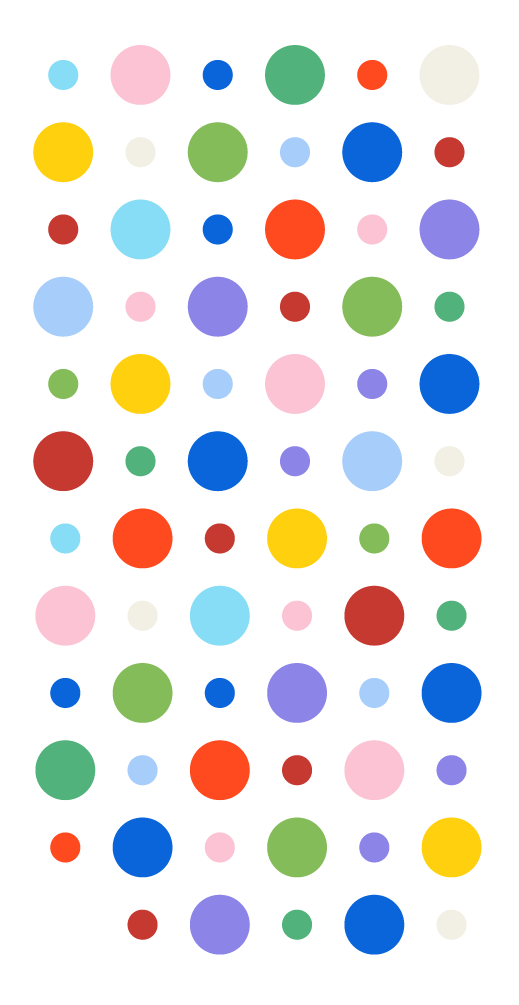 Grupo 3: Estado democrático y Democracia participativa
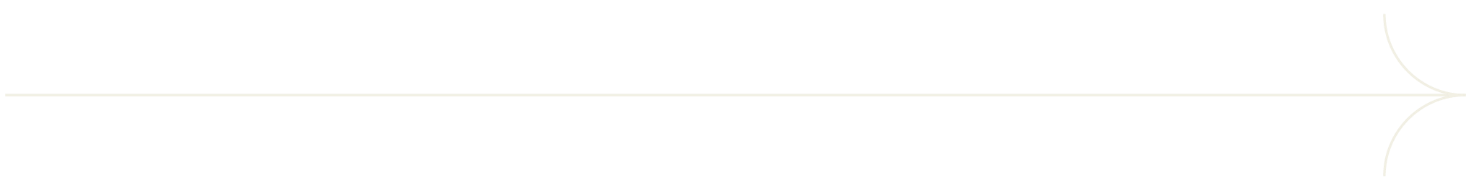 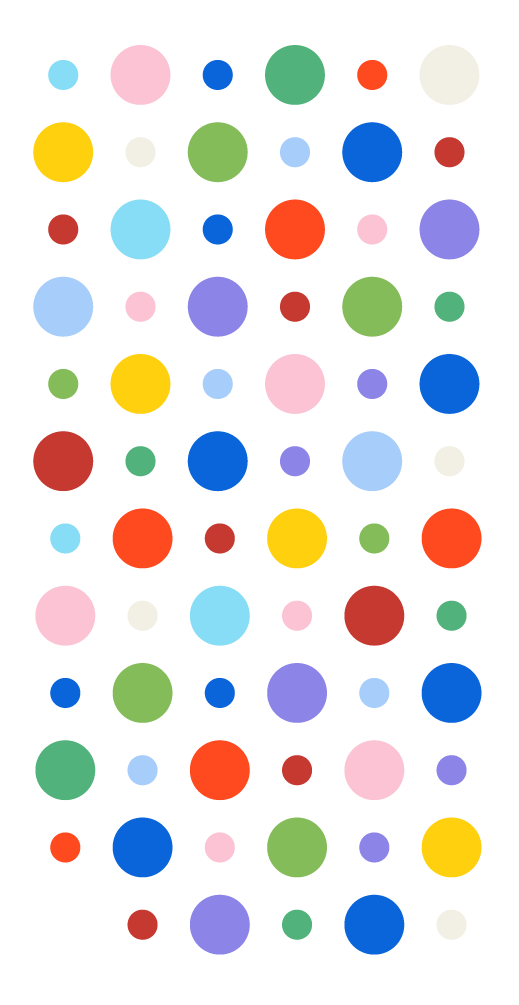 ROLES EN EL DEBATE
En cada grupo deben estar activos o activas:

Guardadora o guardador del tiempo: persona encargada  de moderar las palabras, promover que todos y todas participen.

Sistematizadora o sistematizador: persona encargada de completar el recuadro de síntesis y las preguntas frecuentes.

Facilitadora o facilitador del contenido: persona encargada de socializar en lenguaje simple las normas con las que trabajaremos
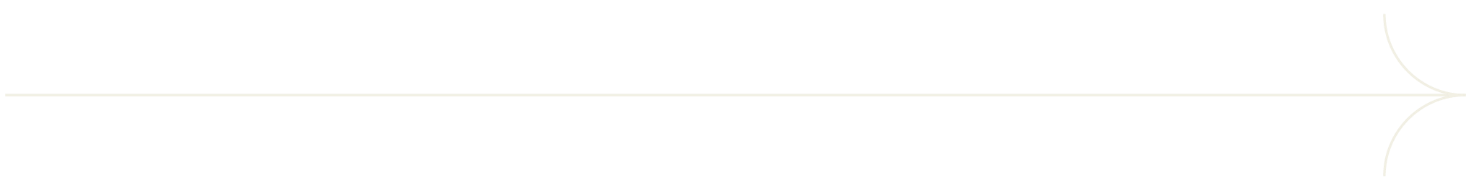 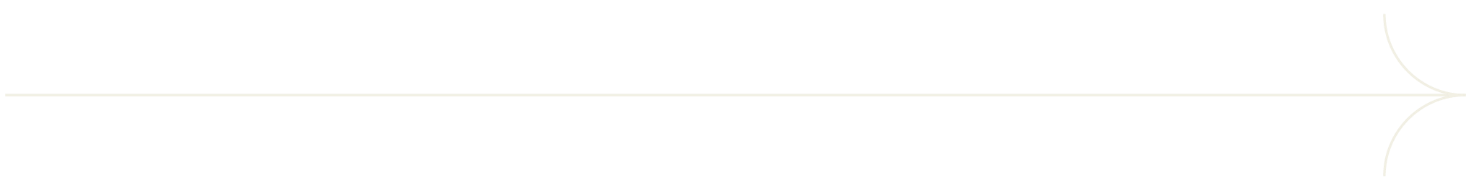 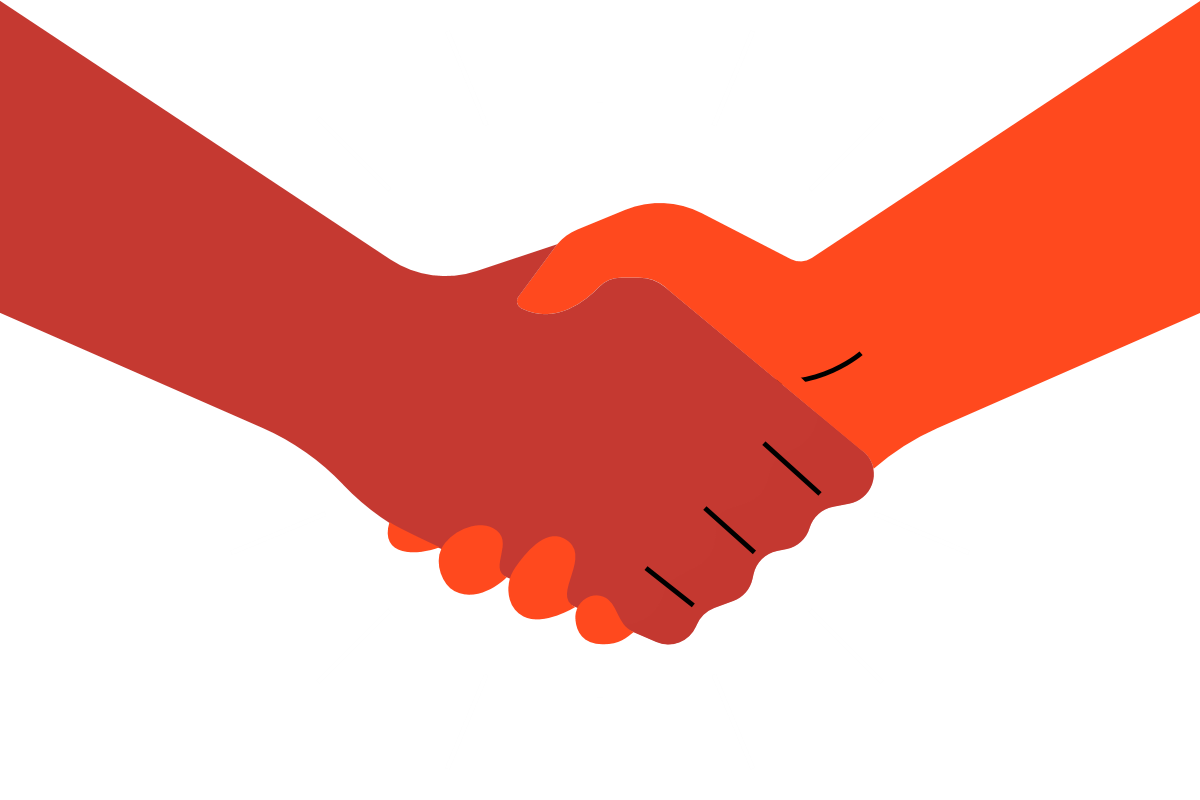 Estado democrático yDemocracia participativa
¿Qué dice la Constitución del 80?
No regula estas materias.
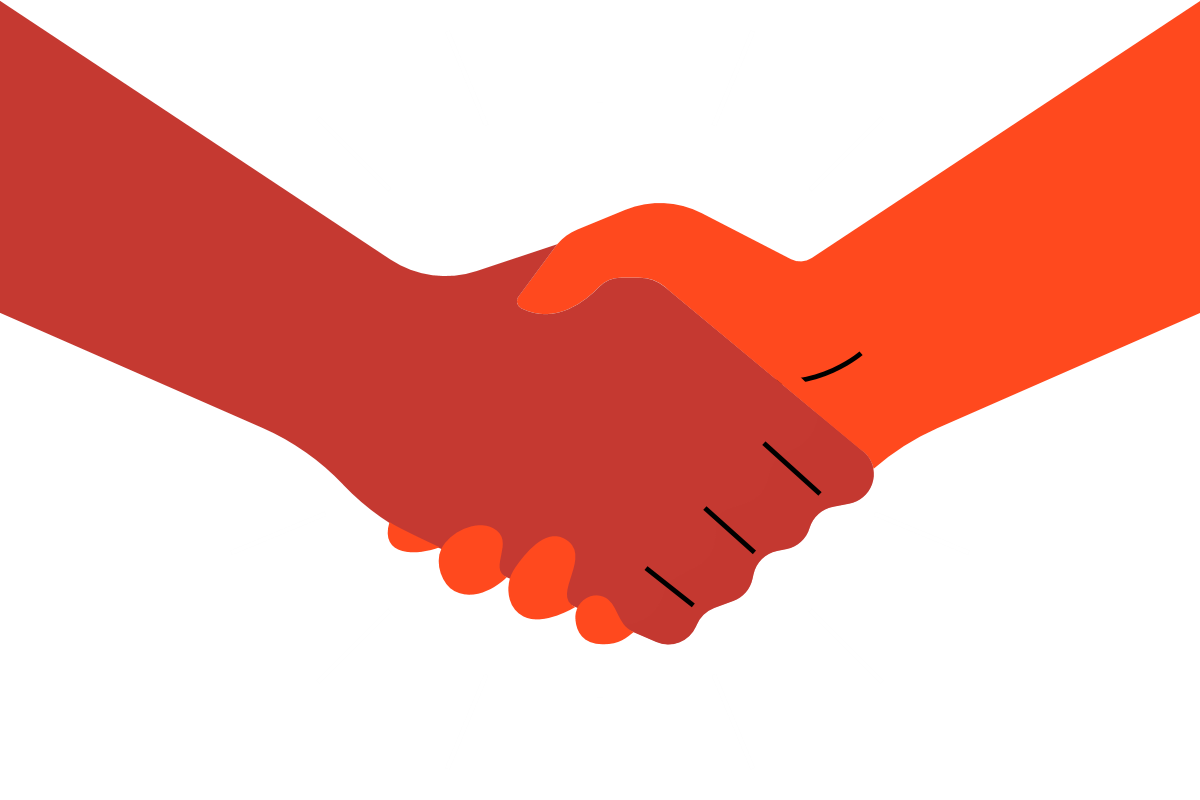 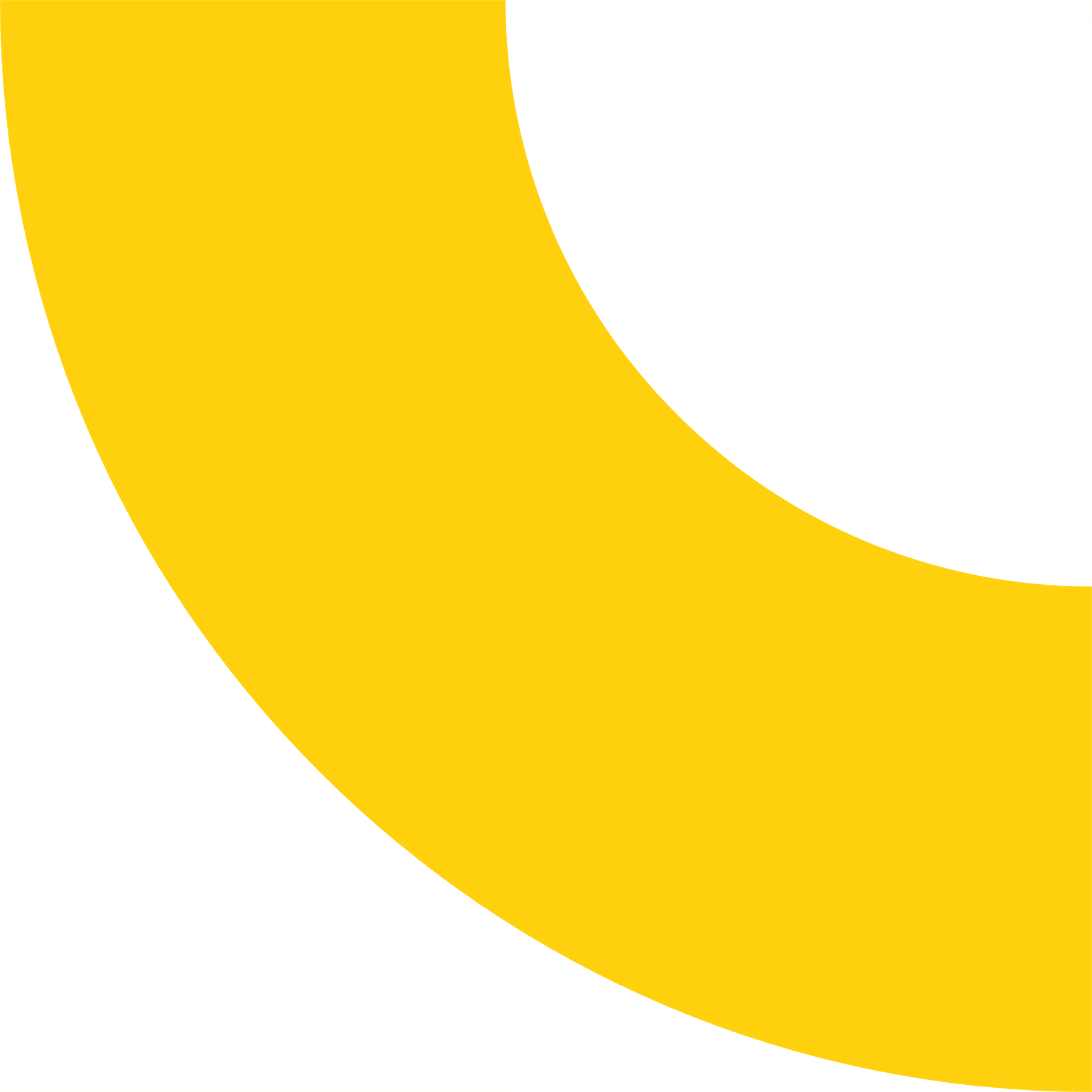 Democracia en la Nueva Constitución
La democratización también se expresa en más poder a los territorios, avanzando a una descentralización política, administrativa y financiera reflejada en la construcción de un Estado Regional y en un aumento del poder local para los Municipios Autónomos.
La nueva Constitución está construida sobre el paradigma de la democracia participativa, combinando instituciones de democracia directa con instituciones de democracia representativa. Asimismo, se define como una democracia inclusiva y paritaria.
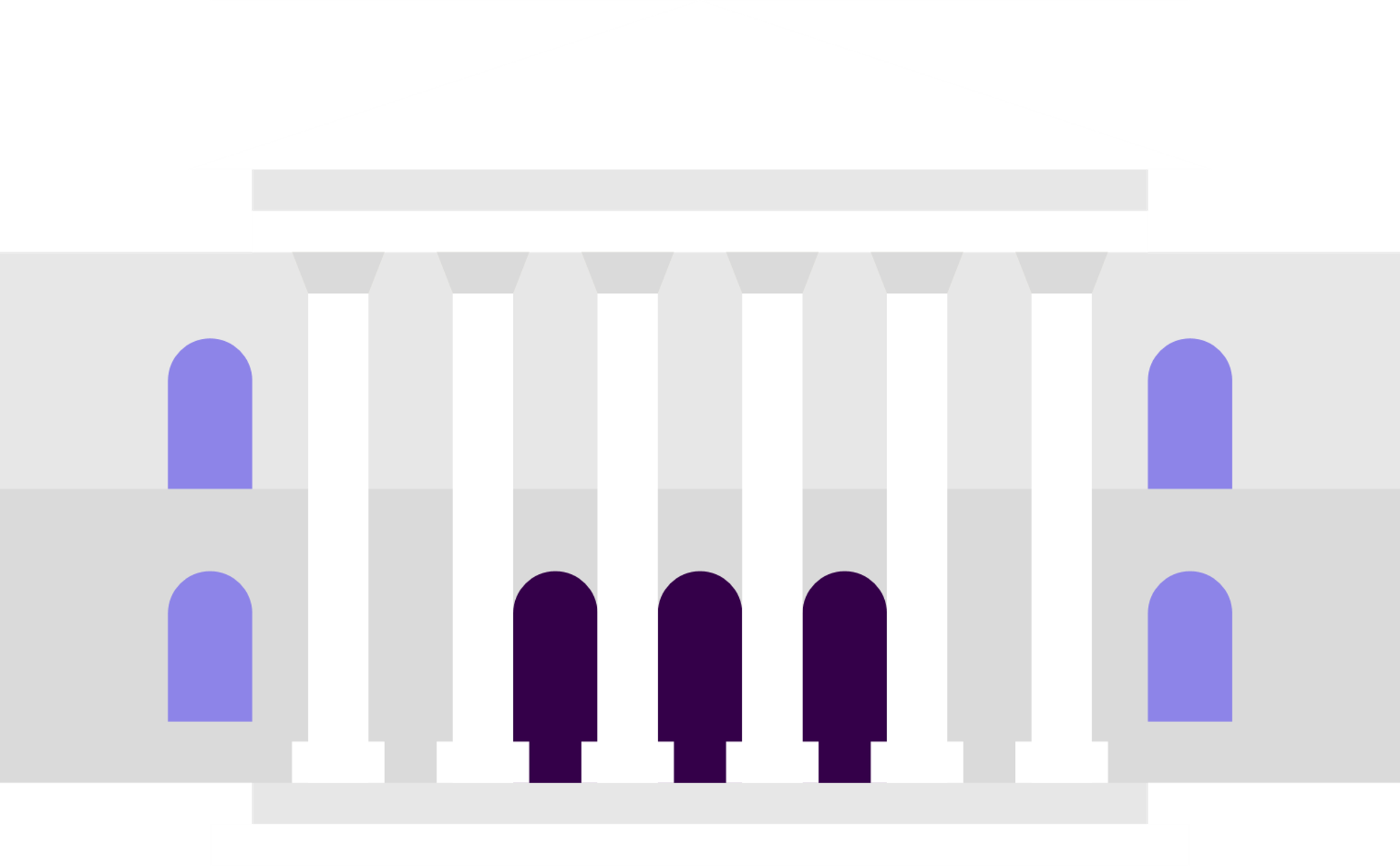 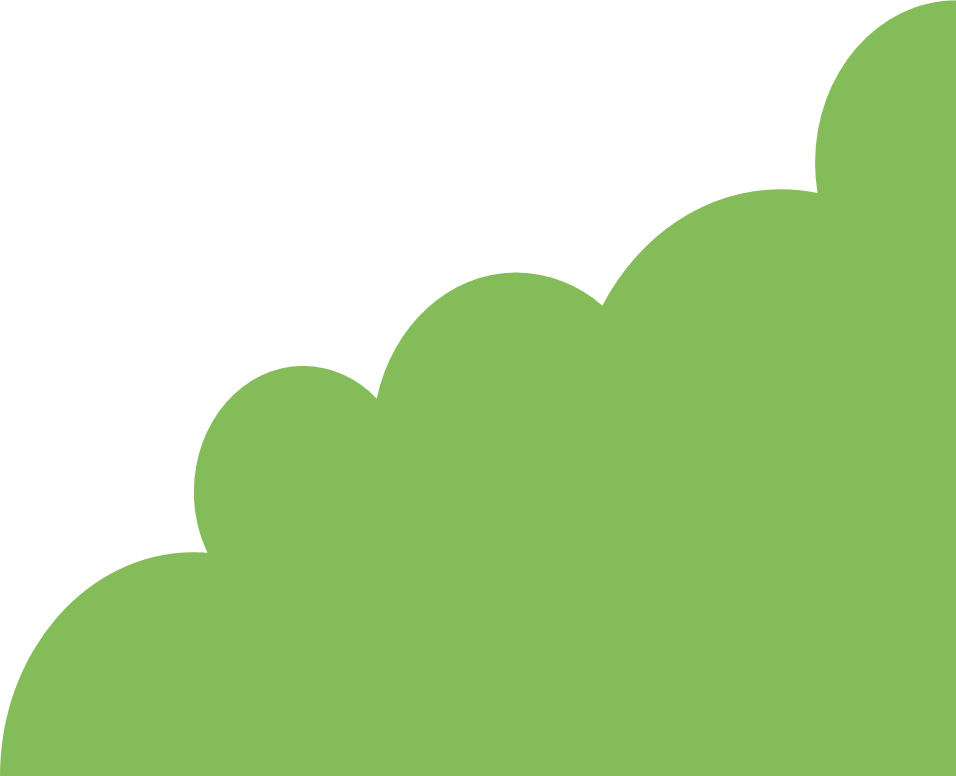 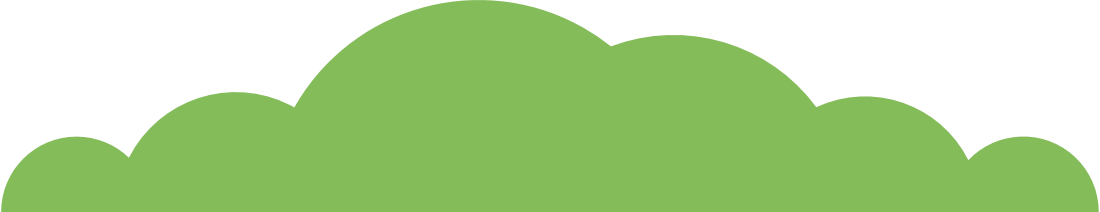 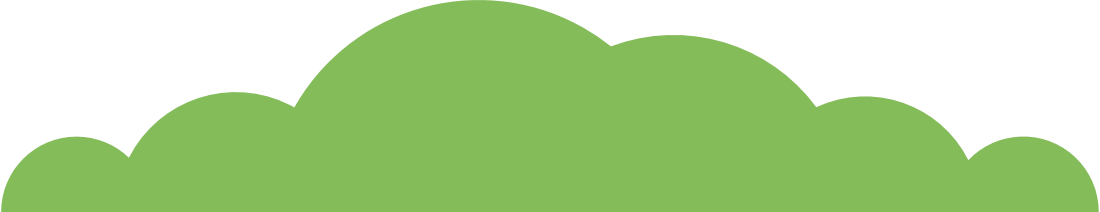 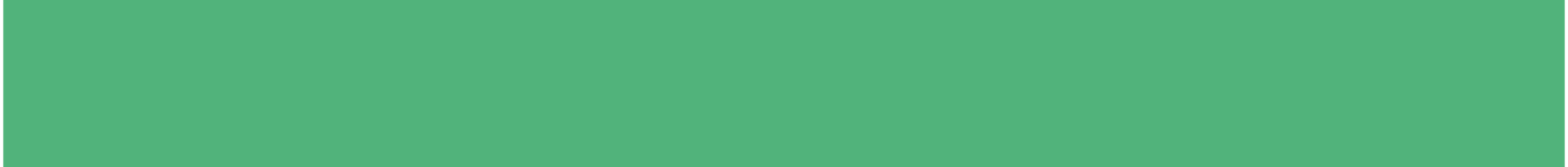 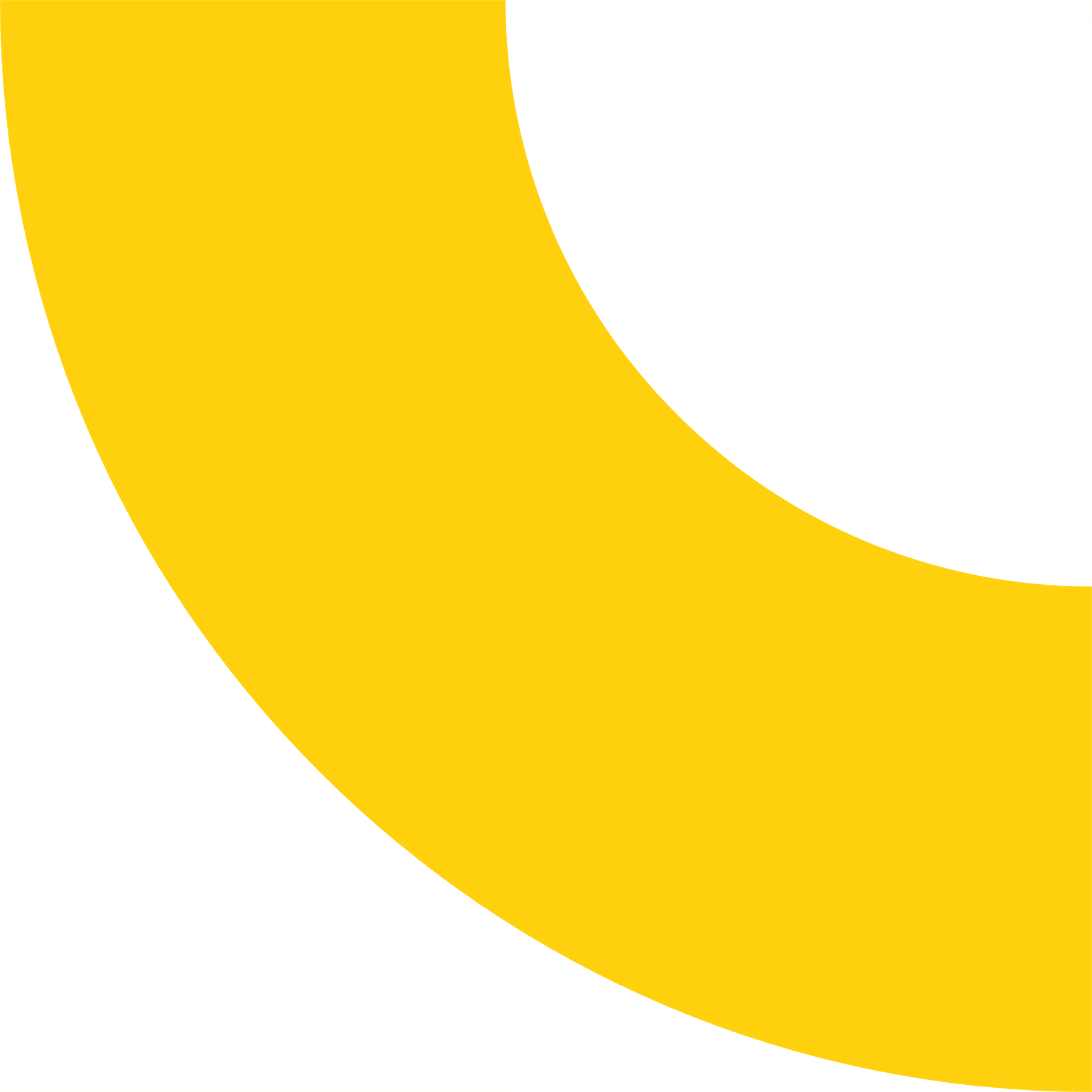 Ampliación Democrática
Este paradigma deja atrás una Constitución que tenía “enclaves autoritarios” o “trampas constitucionales” como los quórums contra mayoritarios para cambiar leyes orgánicas constitucionales para reformar la Constitución, el control preventivo del Tribunal Constitucional y la  falta de instituciones de democracia directa.
Artículo 4. Democracia. En Chile, la democracia es inclusiva y paritaria. Se ejerce en forma directa, participativa, comunitaria y representativa.
Es deber del Estado promover y garantizar la adopción de medidas para la participación efectiva de toda la sociedad en el proceso político y el pleno ejercicio de la democracia.
El Estado deberá asegurar la prevalencia del interés general y el carácter electivo de los cargos de representación política con responsabilidad de quienes ejercen el poder.
La actividad política organizada contribuye a la expresión de la voluntad popular, y su funcionamiento respetará los principios de independencia, probidad, transparencia financiera y democracia interna.
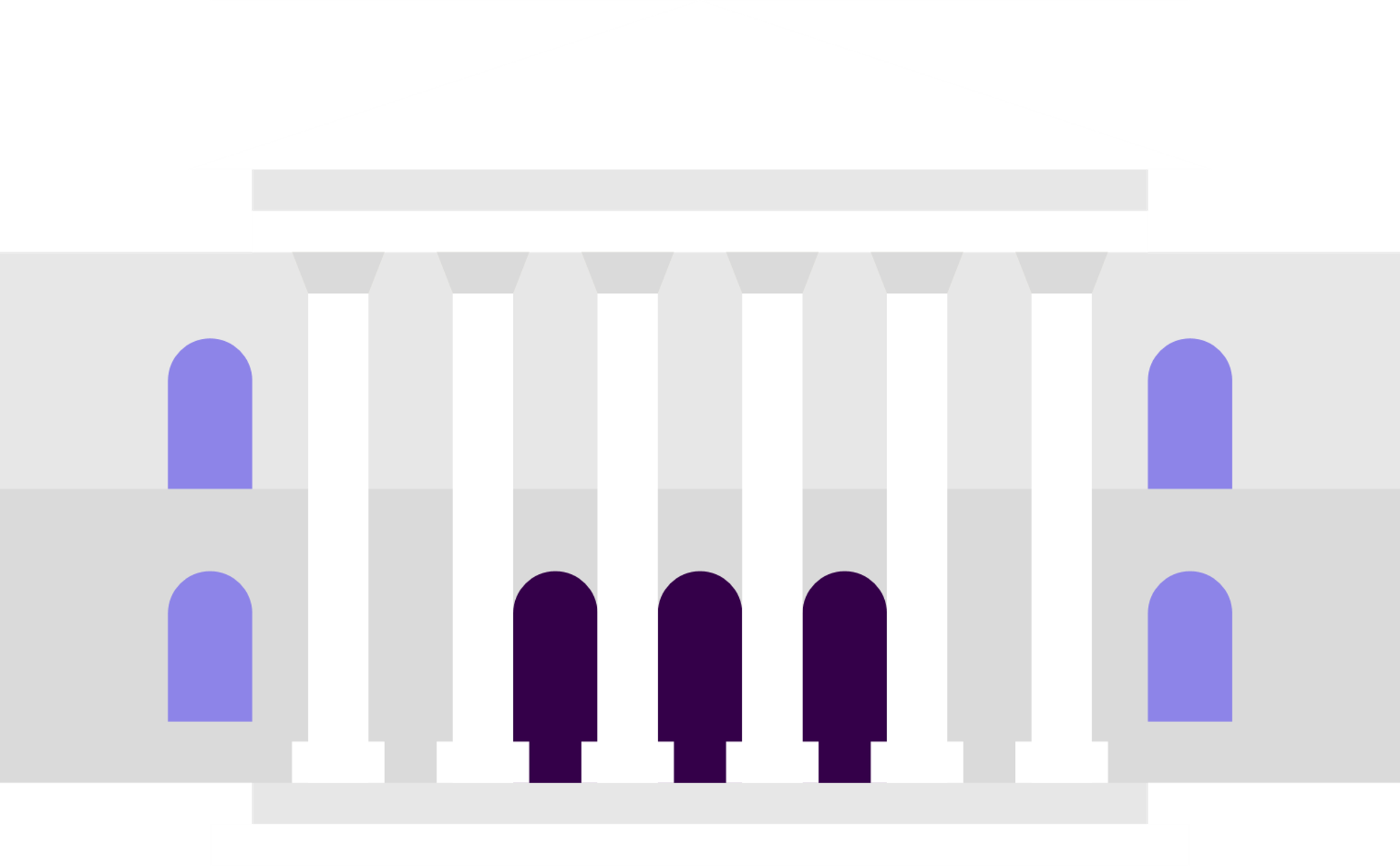 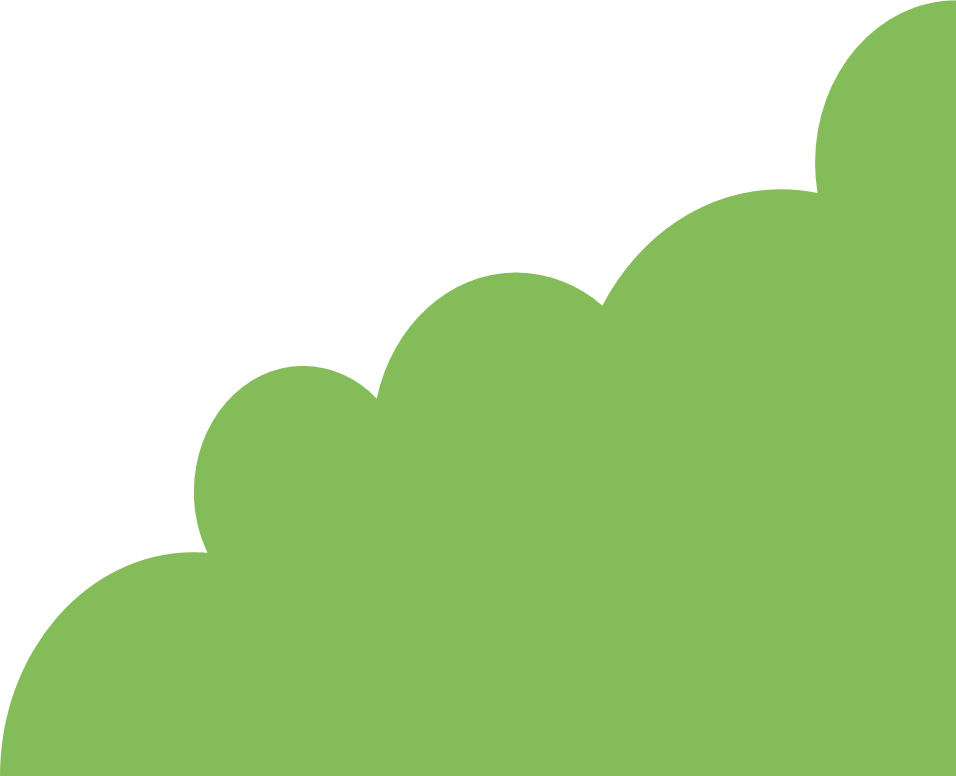 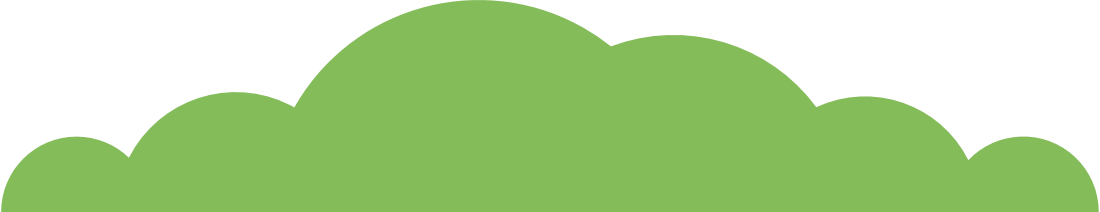 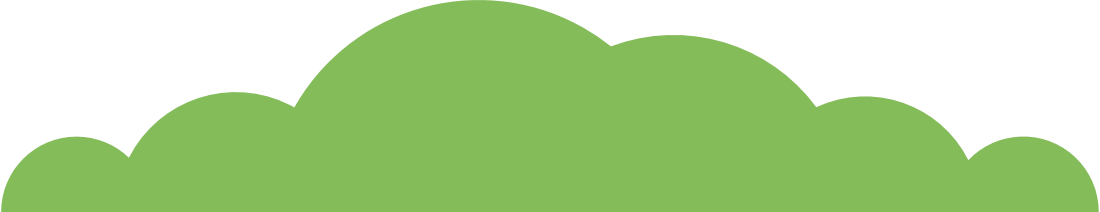 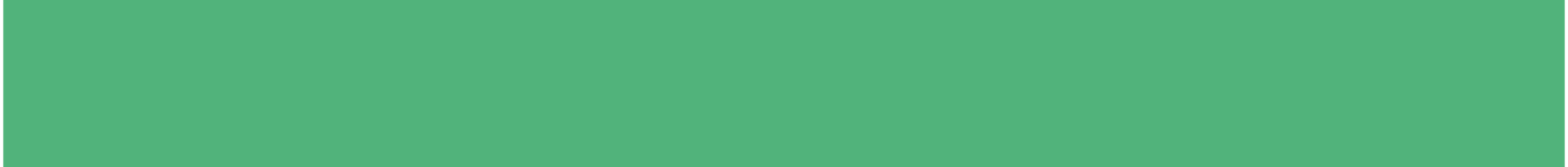 Democracia Participativa
Artículo 1.- Democracia Participativa. La ciudadanía tiene el derecho a participar de manera incidente o vinculante en los asuntos de interés público. Es deber del Estado dar adecuada publicidad a los mecanismos de democracia, tendiendo a favorecer una amplia deliberación de las personas, en conformidad a esta Constitución y las leyes.
Los poderes públicos deberán facilitar la participación del pueblo en la vida política, económica, cultural y social del país.

Artículo 2.- Garantías democráticas. El Estado deberá garantizar a toda la ciudadanía, sin discriminación de ningún tipo, el ejercicio pleno de una democracia participativa, a través de mecanismos de democracia directa.
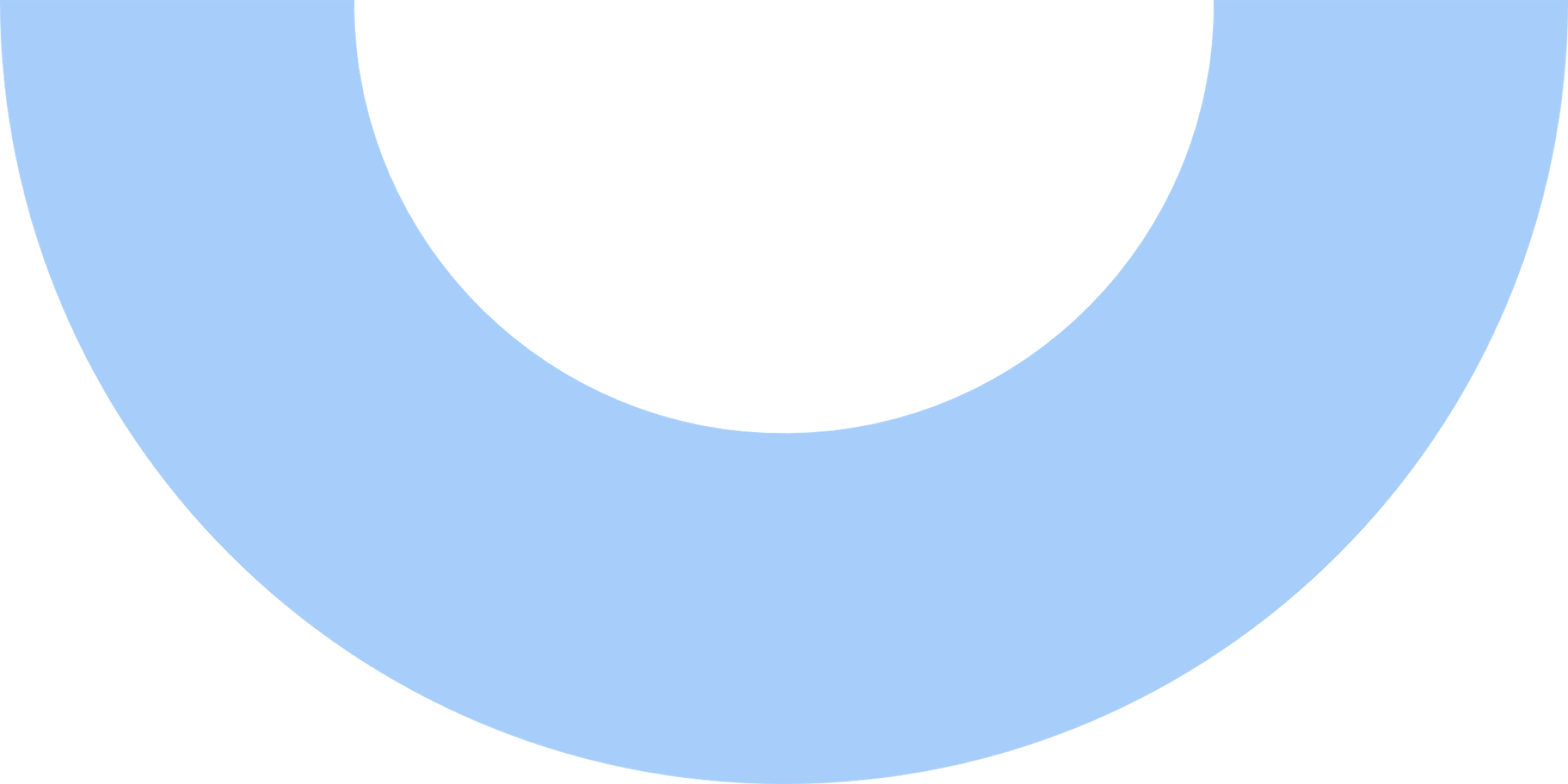 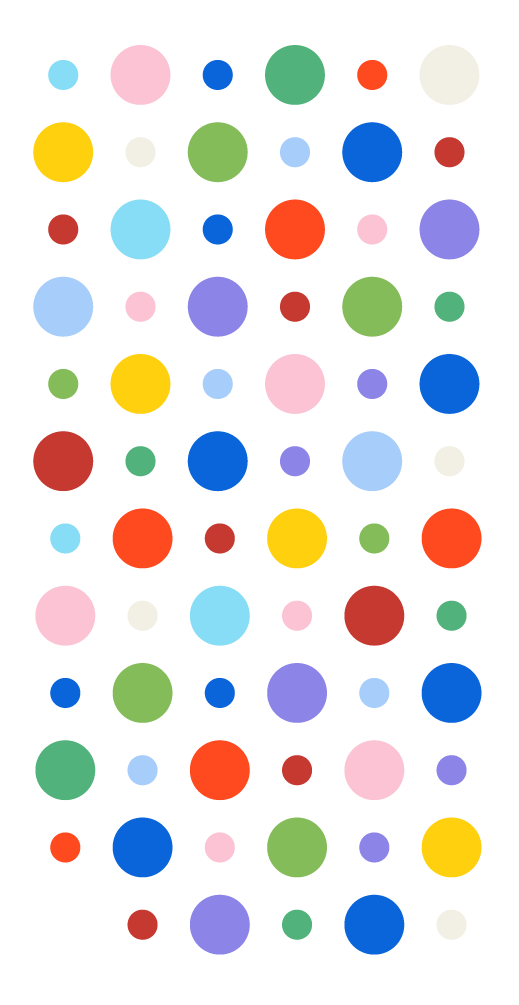 Mecanismos de 
Democracia Participativa
Iniciativa Popular de Ley
Iniciativa Derogatoria de Ley
Plebiscitos Comunales y Regionales
Presupuestos Participativos
Audiencias Públicas
Participación Ciudadana Digital
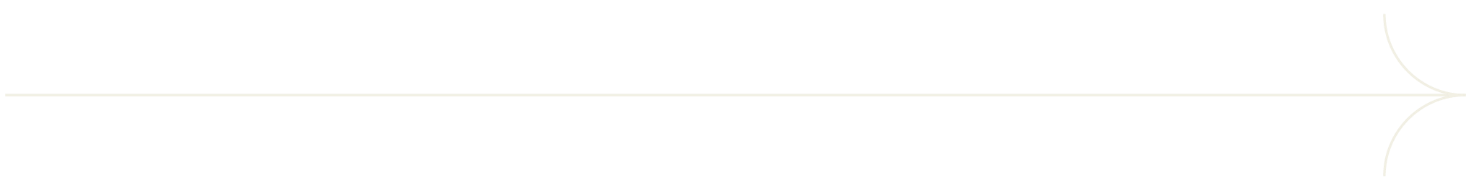 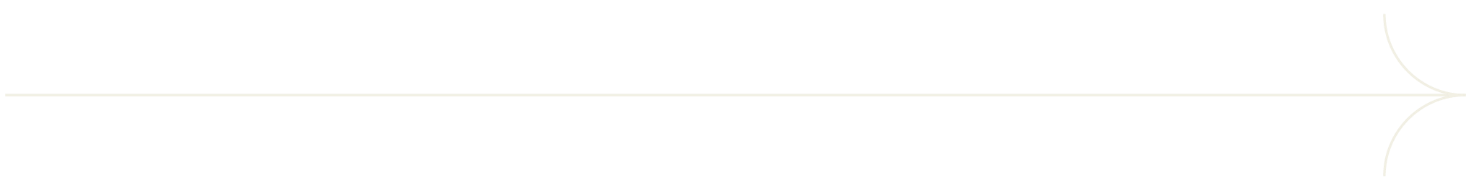 Mecanismos de Democracia Directa
Artículo 4.- Iniciativa popular de ley. Un grupo ciudadanos habilitados para sufragar, equivalente al tres por ciento del último padrón electoral, podrá presentar una iniciativa popular de ley para su tramitación legislativa.
Se contará con un plazo de ciento ochenta días desde su registro ante el Servicio Electoral para que la propuesta sea conocida por la ciudadanía y pueda reunir los patrocinios exigidos.
En caso de reunir el apoyo requerido, el Servicio Electoral remitirá la propuesta al Congreso, para que ésta dé inicio al proceso de formación de ley.
Las iniciativas populares de ley ingresarán a la agenda legislativa con la urgencia determinada por la ley. El órgano legislativo deberá informar cada seis meses sobre el avance de la tramitación de estas iniciativas.
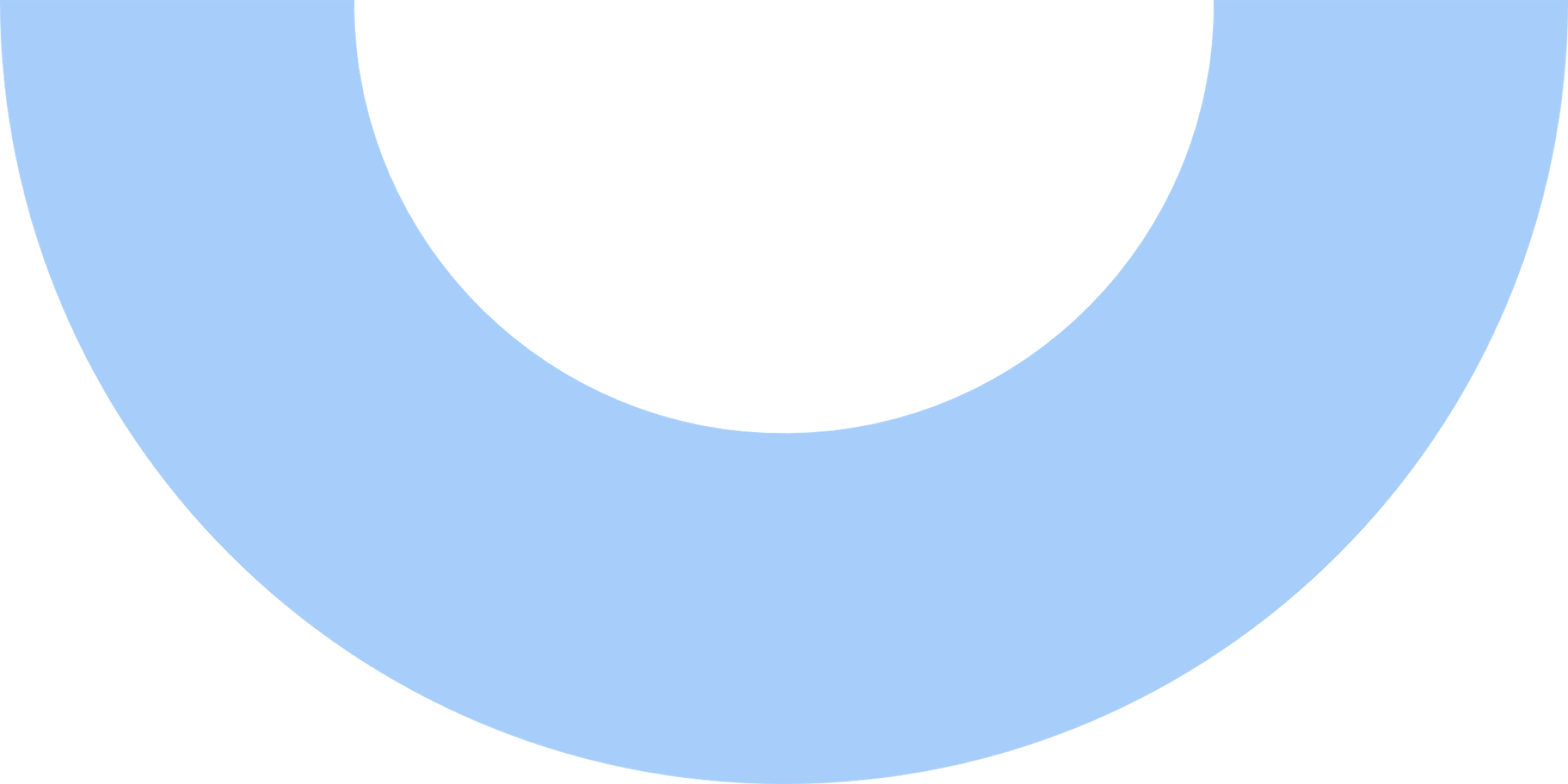 Mecanismos de Democracia Directa
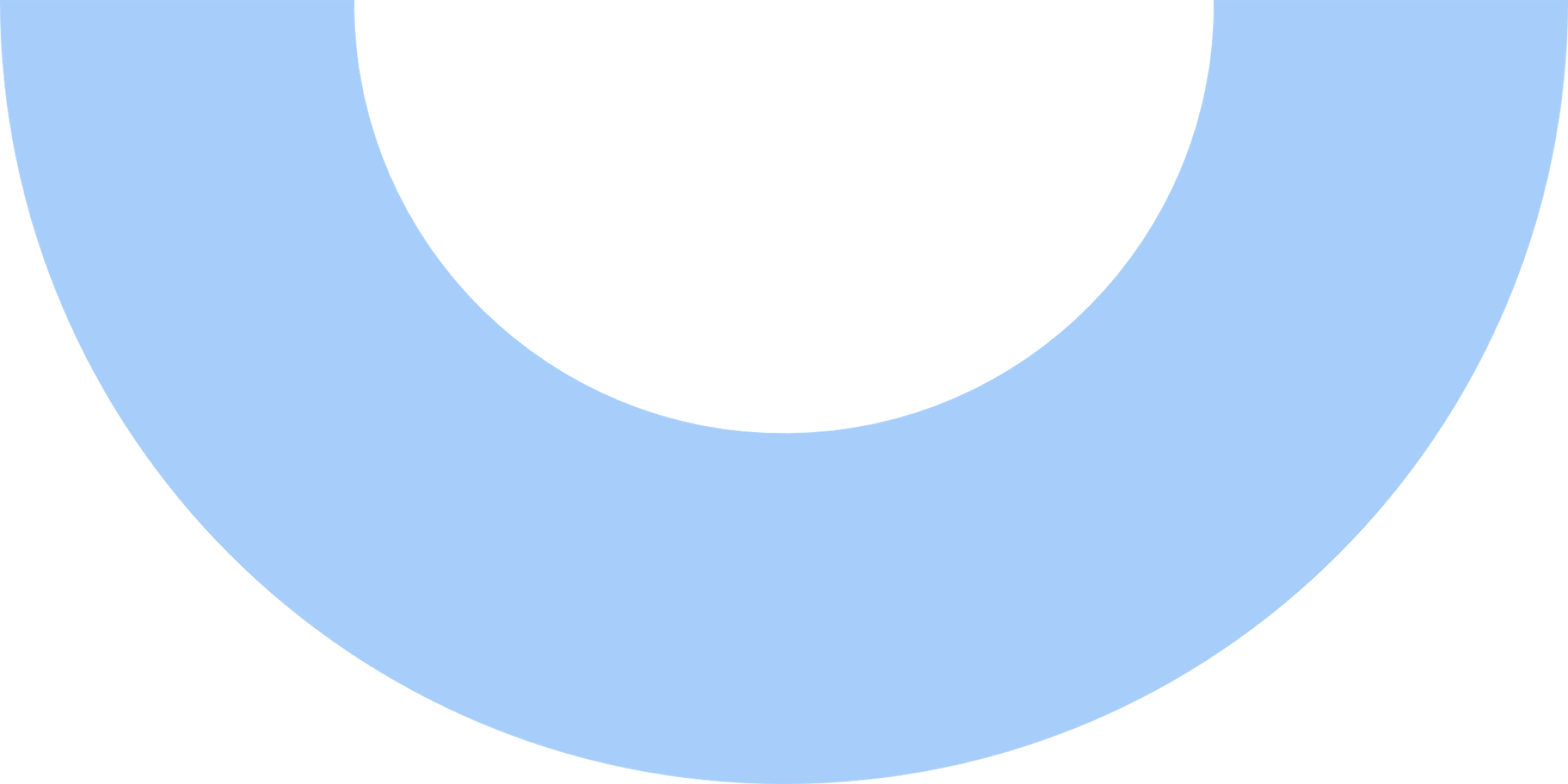 Artículo 5.- Iniciativa de derogación de ley. Un grupo de ciudadanos habilitados para sufragar, equivalente al cinco por ciento del último padrón electoral, podrá presentar una iniciativa de derogación total o parcial de una o más leyes promulgadas bajo la vigencia de esta Constitución para que sea votada mediante referéndum nacional.
Mecanismos de Democracia Directa
Artículo 10.- Plebiscitos regionales o comunales. Se podrán someter a referéndum las materias de competencia de los gobiernos regionales y locales en conformidad a lo dispuesto en la ley y Estatuto Regional respectivo.
Una ley deberá señalar los requisitos mínimos para solicitarlos y convocarlos, la época en que se podrán llevar a cabo, los mecanismos de votación, escrutinio y los casos y condiciones en que sus resultados serán vinculantes.
La ley general de participación definirá el proceso para la revocatoria de mandato de autoridad.
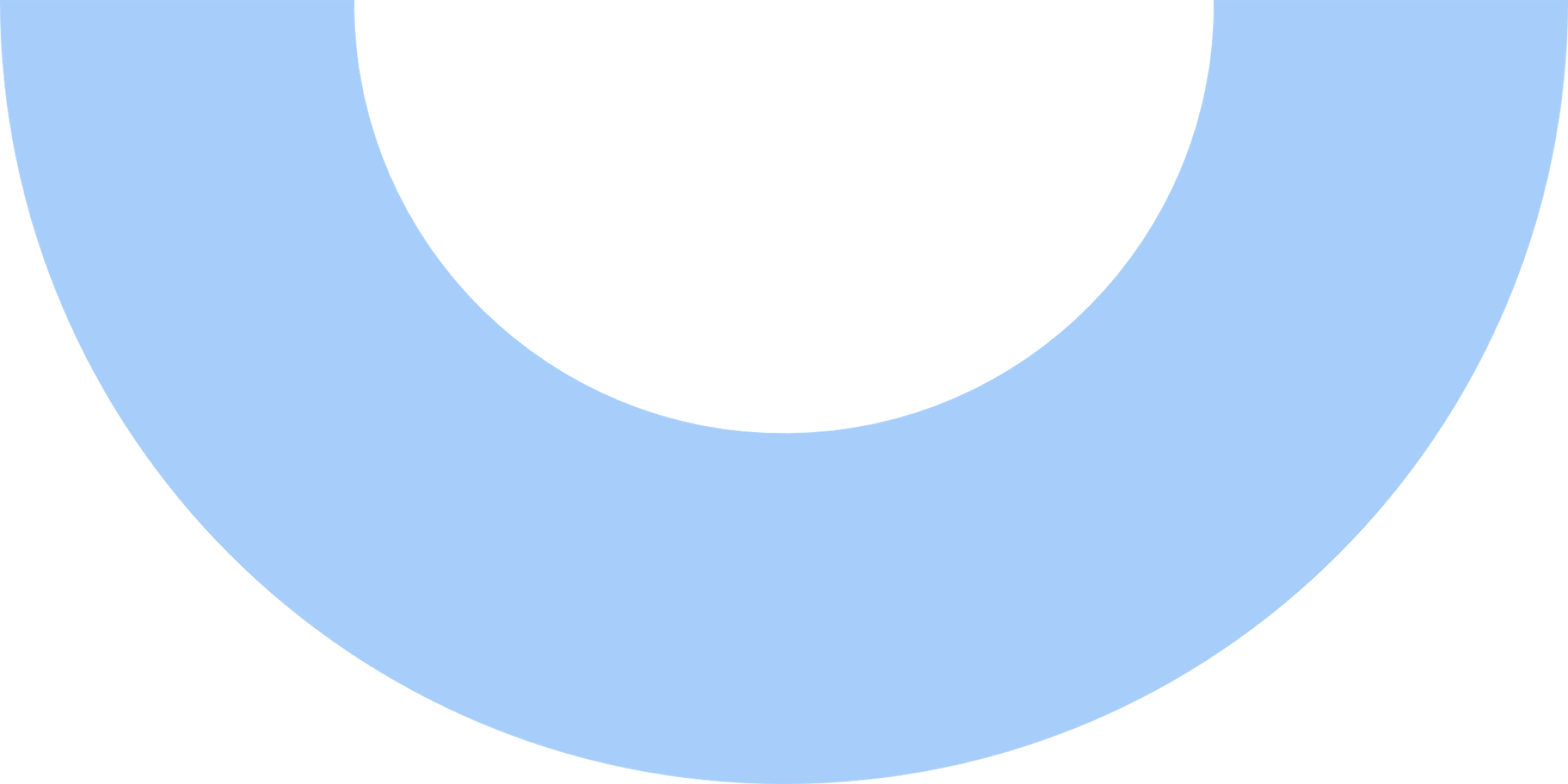 Mecanismos Participativos
Artículo 7.- La planificación presupuestaria de las distintas entidades territoriales deberá siempre considerar elementos de participación incidente de la población.
Artículo 8.- Audiencias públicas. En el Congreso y en los órganos representativos a nivel regional y local se deberán realizar audiencias públicas en las oportunidades y formas que la ley disponga, en el que las personas y la sociedad civil puedan dar a conocer argumentos y propuestas.
Artículo 6. De la participación ciudadana digital. La ley regulará la utilización de herramientas digitales en la implementación de los mecanismos de participación establecidos en esta Constitución y que sean distintos al sufragio, buscando que su uso promueva la más alta participación posible en dichos procesos, al igual que las más amplia información, transparencia, seguridad y accesibilidad del proceso para todas las personas sin distinción.
*Ninguno de estos mecanismos existe en la Constitución de 1980.
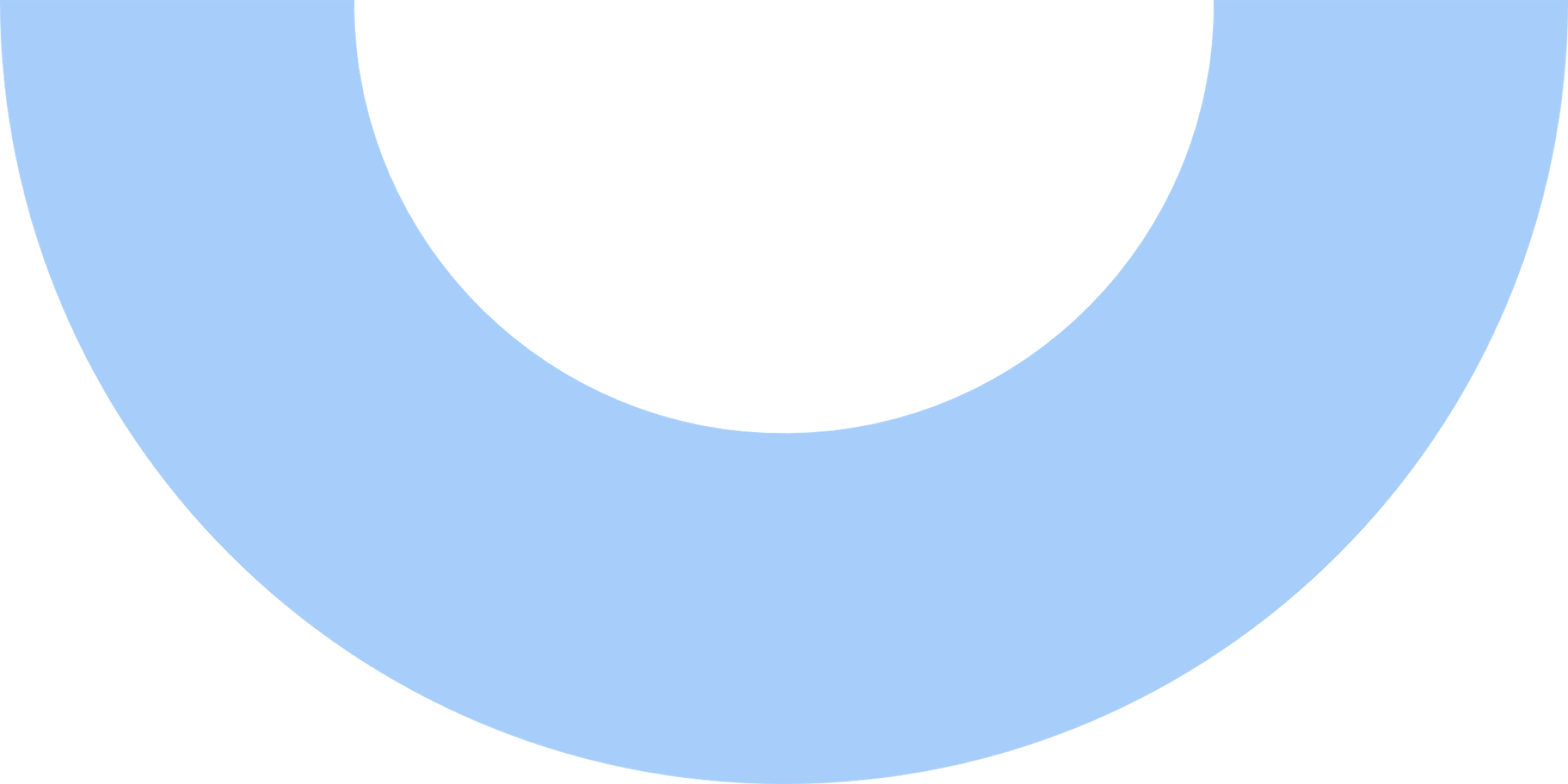 BORRADOR NUEVA CONSTIUCIÓN
CONSTITUCIÓN DEL 80’
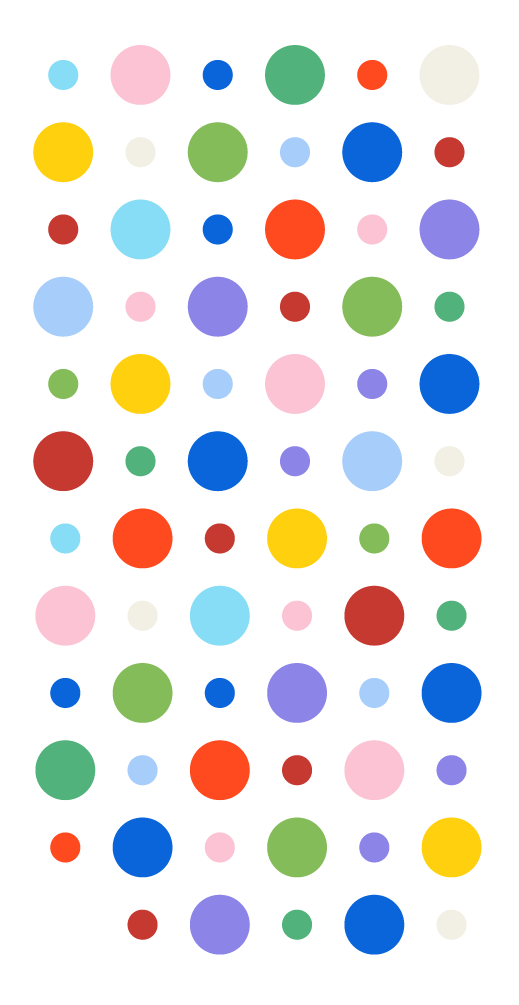 En Chile, la democracia es inclusiva y paritaria. Se ejerce en forma directa, participativa, comunitaria y representativa.

La ciudadanía tiene el derecho a participar de manera incidente o vinculante en los asuntos de interés público

Mecanismos de Participación
Iniciativa Popular de Ley
Iniciativa Derogatoria de Ley
Plebiscitos Comunales y Regionales
Presupuestos Participativos
Audiencias Públicas
Participación Ciudadana Digital
Articulo 4.- Chile es una república democrática
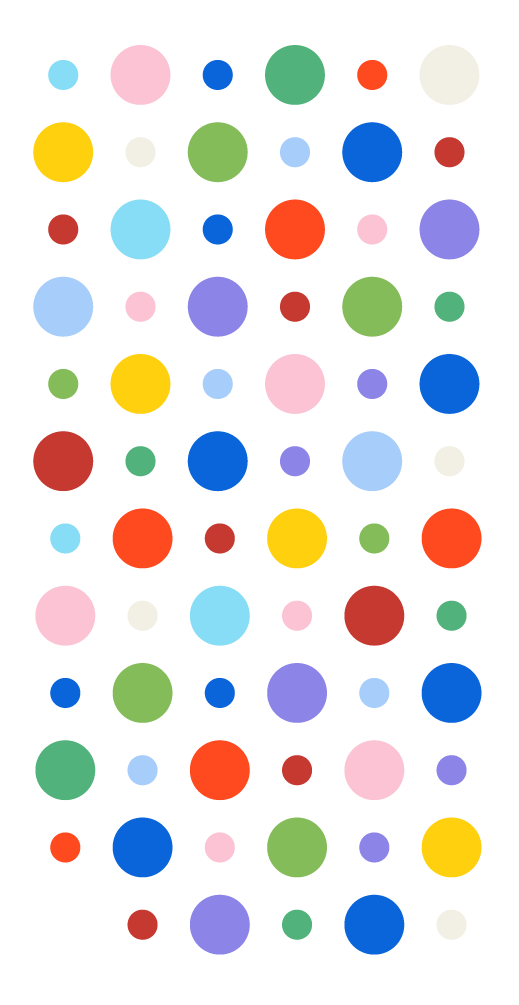 ¿Crees que son un avance? 

 ¿Cuáles son los desafíos   o elementos pendientes?
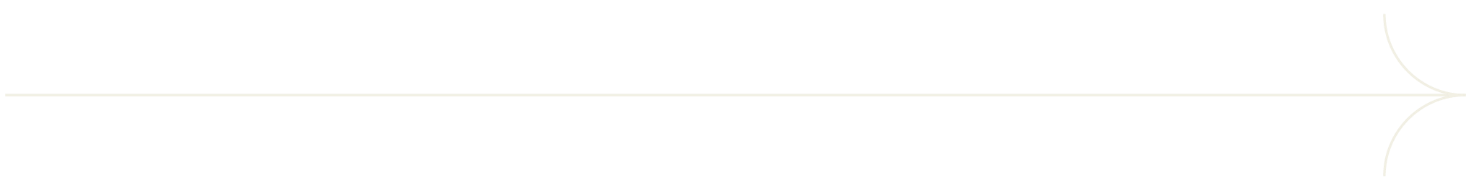 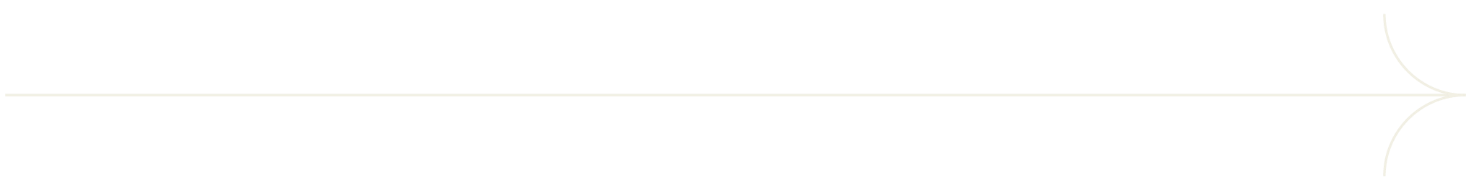 Recuadro de Síntesis
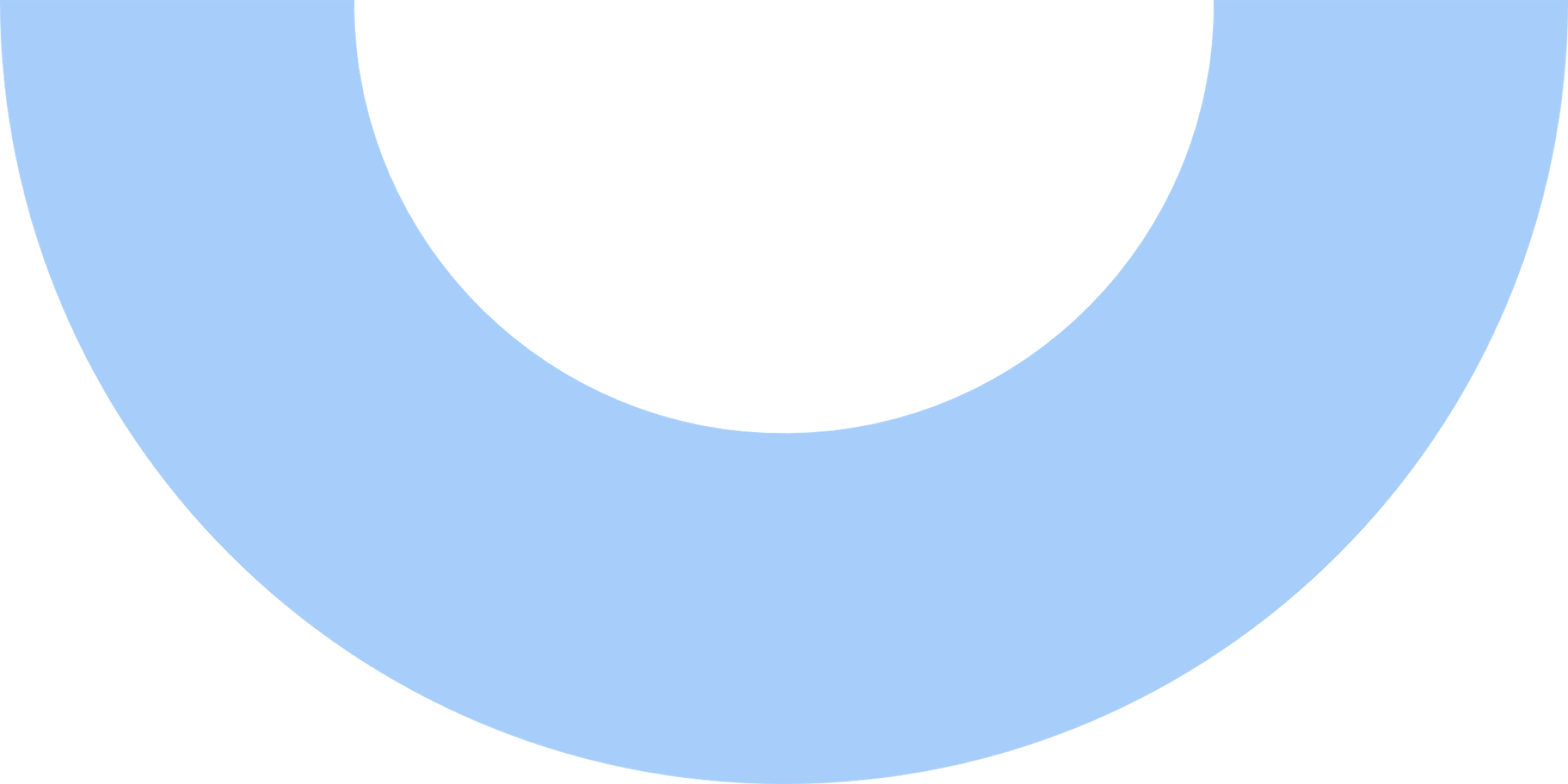